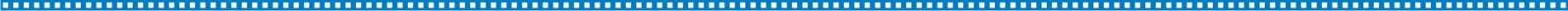 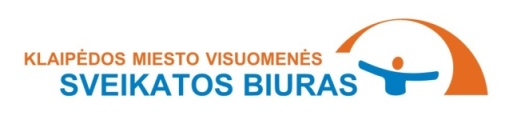 KLAIPĖDOS MIESTO LOPŠELĮ-DARŽELĮ ,,EGLUTĖ” LANKANČIŲ VAIKŲ PROFILAKTINIŲ SVEIKATOS PATIKRINIMŲ 2020-2021 M.M. DUOMENŲ ANALIZĖVisuomenės sveikatos specialistė Galina Klementjeva
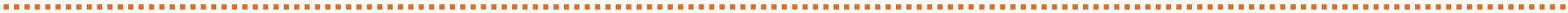 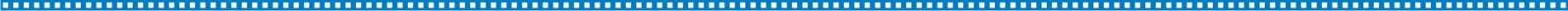 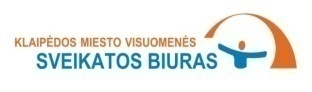 Vaikų sveikatos analizės aprašymas (1)
Lietuvos Respublikos sveikatos apsaugos ministro 2016 m. sausio 26 d. įsakymu Nr. V-93 patvirtintos Lietuvos higienos normos HN 75:2016 „Ikimokyklinio ir priešmokyklinio ugdymo programų vykdymo bendrieji sveikatos saugos reikalavimai“ 79 punkte nurodyta, kad priimant vaiką į įstaigą ir vėliau kiekvienais metais turi būti pateiktas sveikatos pažymėjimas.
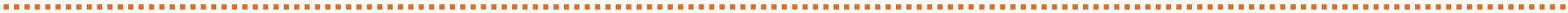 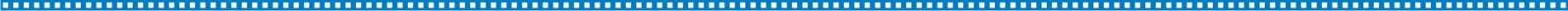 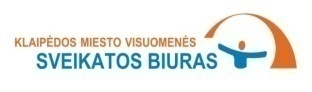 Vaikų sveikatos analizės aprašymas (2)
Duomenys apie vaikų sveikatos būklę gaunami iš statistinės apskaitos formos Nr. E027-1 „Mokinio sveikatos pažymėjimas“, patvirtintos Lietuvos Respublikos sveikatos apsaugos ministro 2019 m. gegužės 14 d. įsakymu Nr. V-565 „Dėl elektroninės statistinės apskaitos formos Nr. E027-1 „Mokinio sveikatos pažymėjimas“ patvirtinimo“. 
Nuo 2020 m. sausio 1 d. pažymėjimai teikiami per Elektroninės sveikatos paslaugų ir bendradarbiavimo infrastruktūros informacinę sistemą (ESPBI IS). Elektroniniu būdu užpildyti ir pasirašyti pažymėjimai perduodami į Higienos instituto Vaikų sveikatos stebėsenos informacinę sistemą (VSS IS).
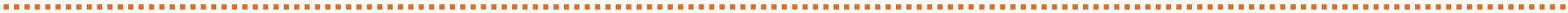 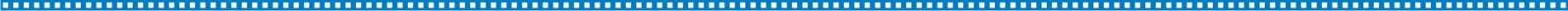 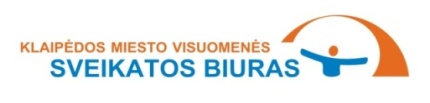 Vaikų sveikatos analizės rezultatų svarba
Kasmetinių vaikų profilaktinių patikrinimų duomenys reikalingi kryptingai planuoti ir įgyvendinti sveikatos priežiūrą įstaigoje, organizuoti tikslesnes sveikatos stiprinimo priemones, susijusias su ligų ir traumų profilaktika.
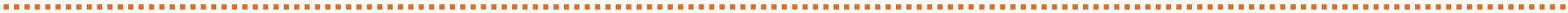 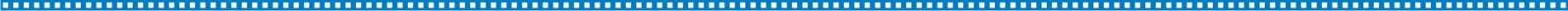 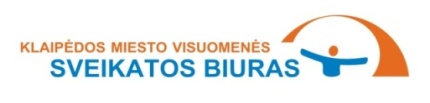 Pasitikrinę sveikatą vaikai
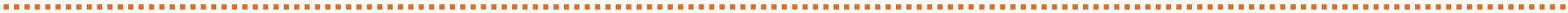 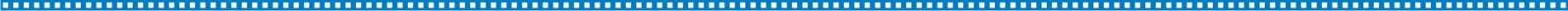 Šaltinis: Klaipėdos miesto visuomenės sveikatos biuras
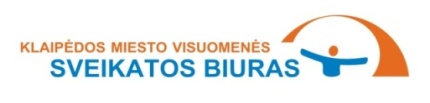 Pasitikrinusiųjų ir nepasitikrinusiųjų sveikatą vaikų pokyčiai 2019-2020 m. (proc.)
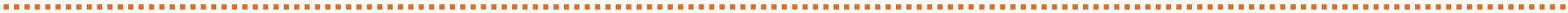 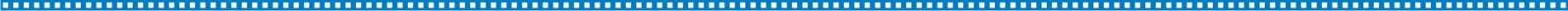 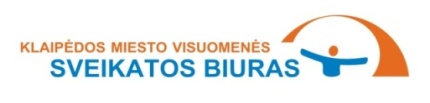 Bendrosios ir specialiosios rekomendacijos, pritaikytas maitinimas
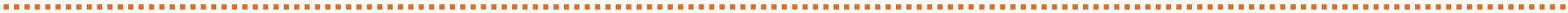 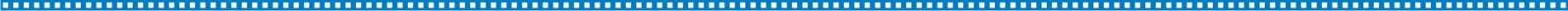 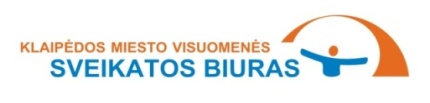 Kūno masės indeksas (toliau – KMI)
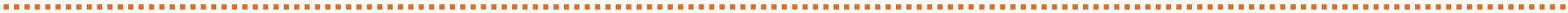 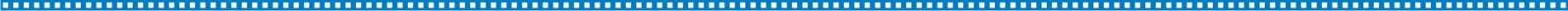 Šaltinis: Klaipėdos miesto visuomenės sveikatos biuras
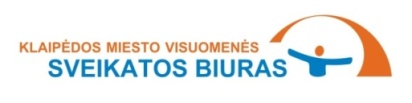 Vaikų pasiskirstymas pagal KMI, 2019-2021 m. (proc.)
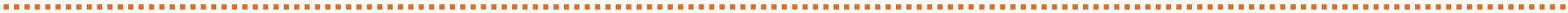 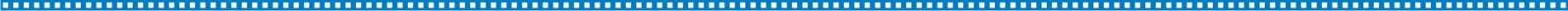 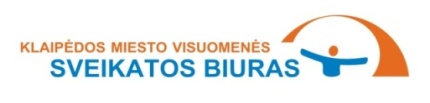 Fizinio lavinimo grupės
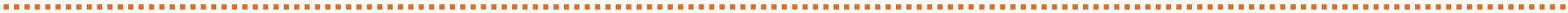 Šaltinis: Klaipėdos miesto visuomenės sveikatos biuras
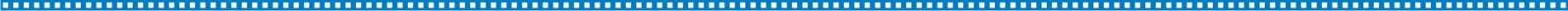 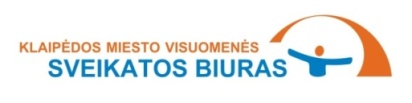 Vaikų pasiskirstymas pagal fizinio ugdymo grupes 2019-2021 m. (proc.)
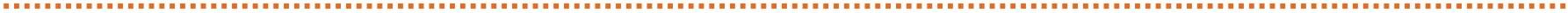 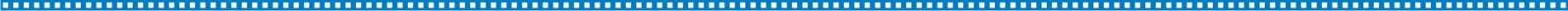 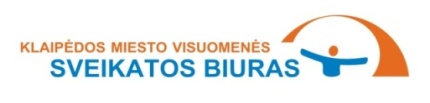 Dantų būklė
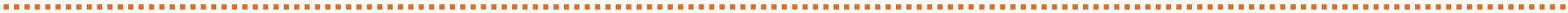 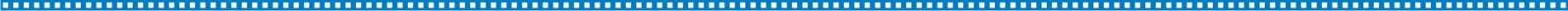 Šaltinis: Klaipėdos miesto visuomenės sveikatos biuras
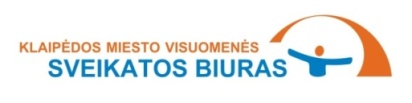 Dantų ėduonies intensyvumo (kpi+KPI) indeksas 2020/2021 m.m.
kpi+KPI indekso ribos: 
Labai žemas - mažiau nei 1,2. 
Žemas - 1,2-2,6. 
Vidutinis 2,7-4,4. 
Aukštas 4,5-6,5. 
Labai aukštas - daugiau nei 6,5.
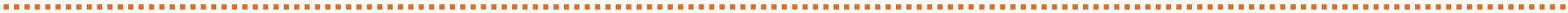 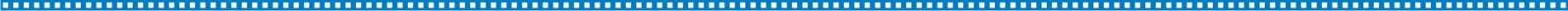 Šaltinis: Klaipėdos miesto visuomenės sveikatos biuras
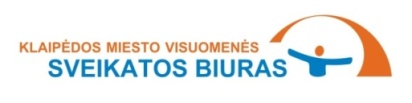 Vaikai, turintys sveikus dantis, 2020/2021 m.m.
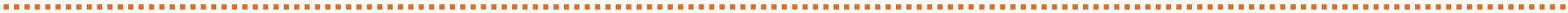 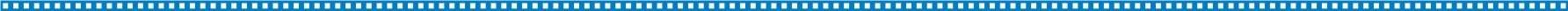 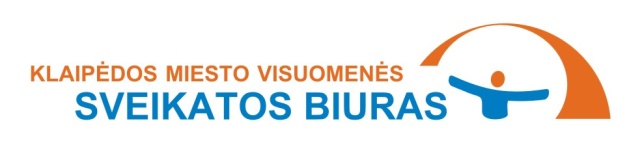 Apibendrinimas
2020 m. profilaktiškai sveikatą pasitikrino 99 proc. vaikų. 
Įsigaliojus naujai Mokinio sveikatos pažymėjimo formai, nebenurodomi vaikų organų sistemų sutrikimai, bet šeimos gydytojas pateikia bendras arba specialiąsias rekomendacijas, kurių turi būti laikomasi vaikams dalyvaujant ugdymo veikloje. 6,3 proc. vaikų buvo nurodytos bendros, o 3,1 proc. vaikų – specialiosios rekomendacijos. Pritaikytas maitinimas buvo paskirstas 1 proc. vaikų.
2020 m. 11,6 proc. vaikų turėjo per didelį, o 24,9 proc. vaikų – per mažą svorį.
2020 m. visi vaikai priskirti pagrindinei fizinio ugdymo grupei.
2020 m. 41,2 proc. vaikų neturėjo ėduonies pažeistų dantų. 29,2 proc. vaikų dantų ėduonies (kpi+KPI) indeksas buvo labai aukštas (tai 6 ir 7 metų amžiaus vaikai).
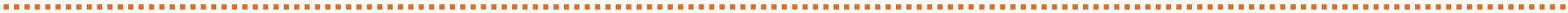 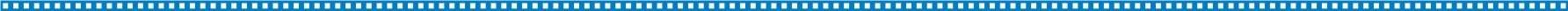 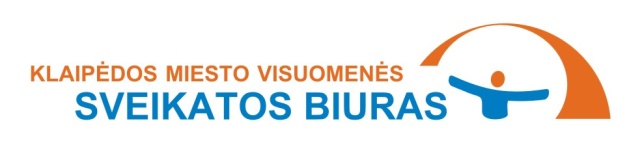 Rekomendacijos
Tikslinga vaikų tėvus įtraukti į sveikatos stiprinimo veiklas – organizuoti ir vykdyti mokymus, apimančius aiškią, išsamią ir patikimą informaciją apie mitybą, fizinį aktyvumą.
Būtina vaikų sveikatos priežiūrą vykdyti visomis kryptimis, ypatingą dėmesį skiriant regos sutrikimų profilaktikai: tinkamai aplinkai (žaidimų vieta, sėdėjimo poza, apšvietimas, laiko leidimas prie kompiuterio ir televizoriaus), poilsiui (akių mankštelės), pilnavertei mitybai bei profilaktiniam regėjimo tikrinimui. 
Mažinti gyvensenos rizikos veiksnius, kurie sąlygotų kvėpavimo sistemos ligas, didelį dėmesį skiriant profilaktikai (tinkama higiena, mityba, fizinis aktyvumas darbo – poilsio režimas).
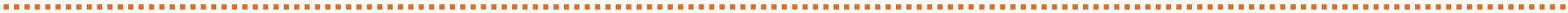 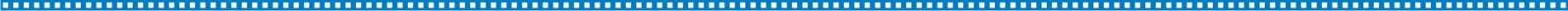 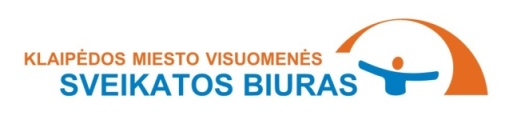 AČIŪ UŽ DĖMESĮ
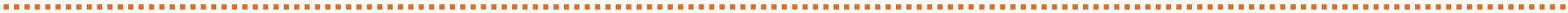